Чому зірки в сільській місцевості вночі  видно неозброєним оком краще ніж у місті?
Автори: Руденко Дар’я Володимирівна 
 Когут Вероніка Володимирівна
Спеціалізована школа № 304 з поглибленим вивченням інформаційних технологій
 03179, Київ, вул. Академіка Єфремова, 21а.
7-Г клас.
МАН м. Києва
Керівник проекту: Пудченко Сергій Анатолійович, вчитель фізики школи № 304
Мета: визначити де спостерігати за зірками краще та довести чому.
1.	Джерела світла. Точкові джерела
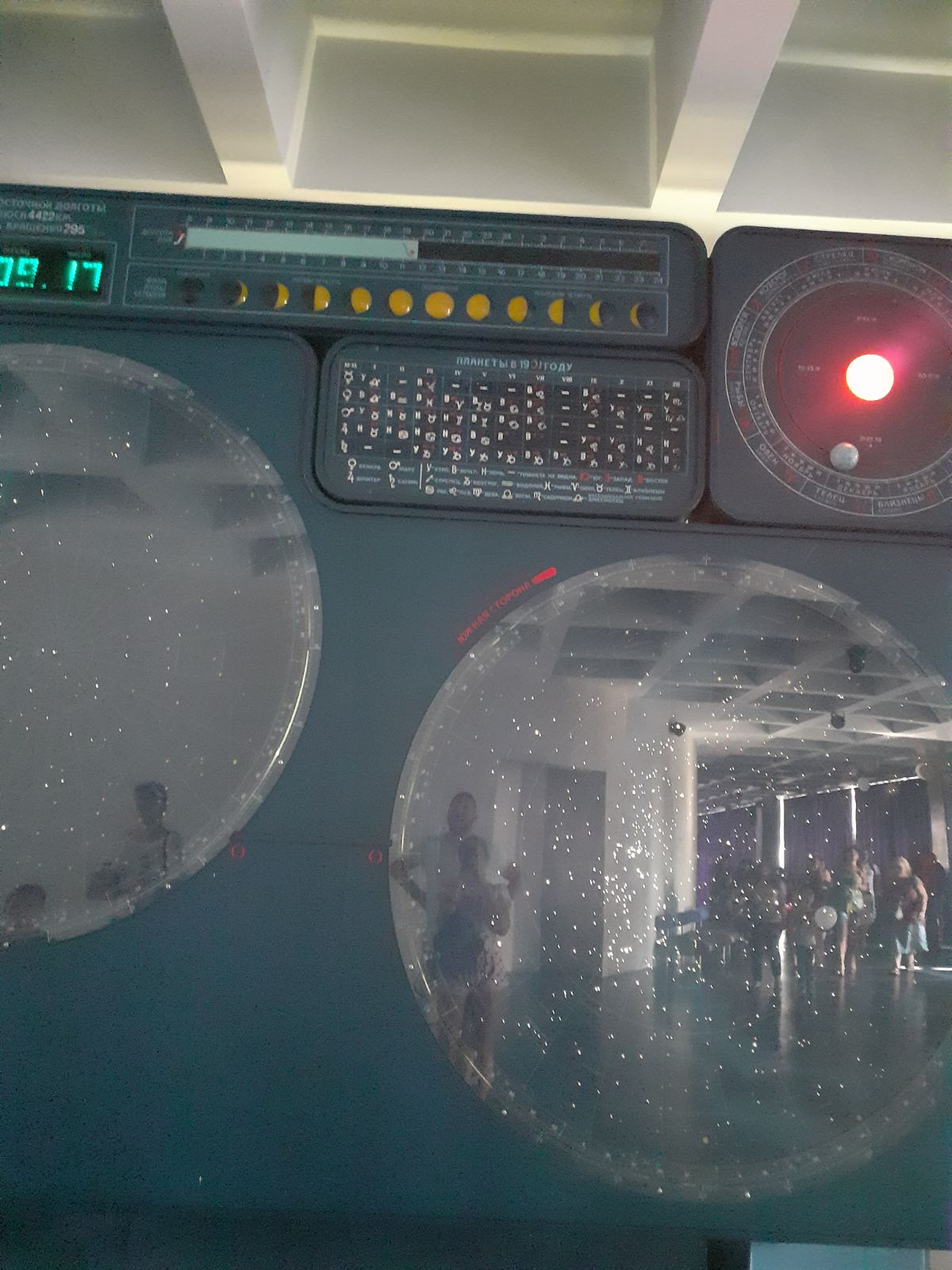 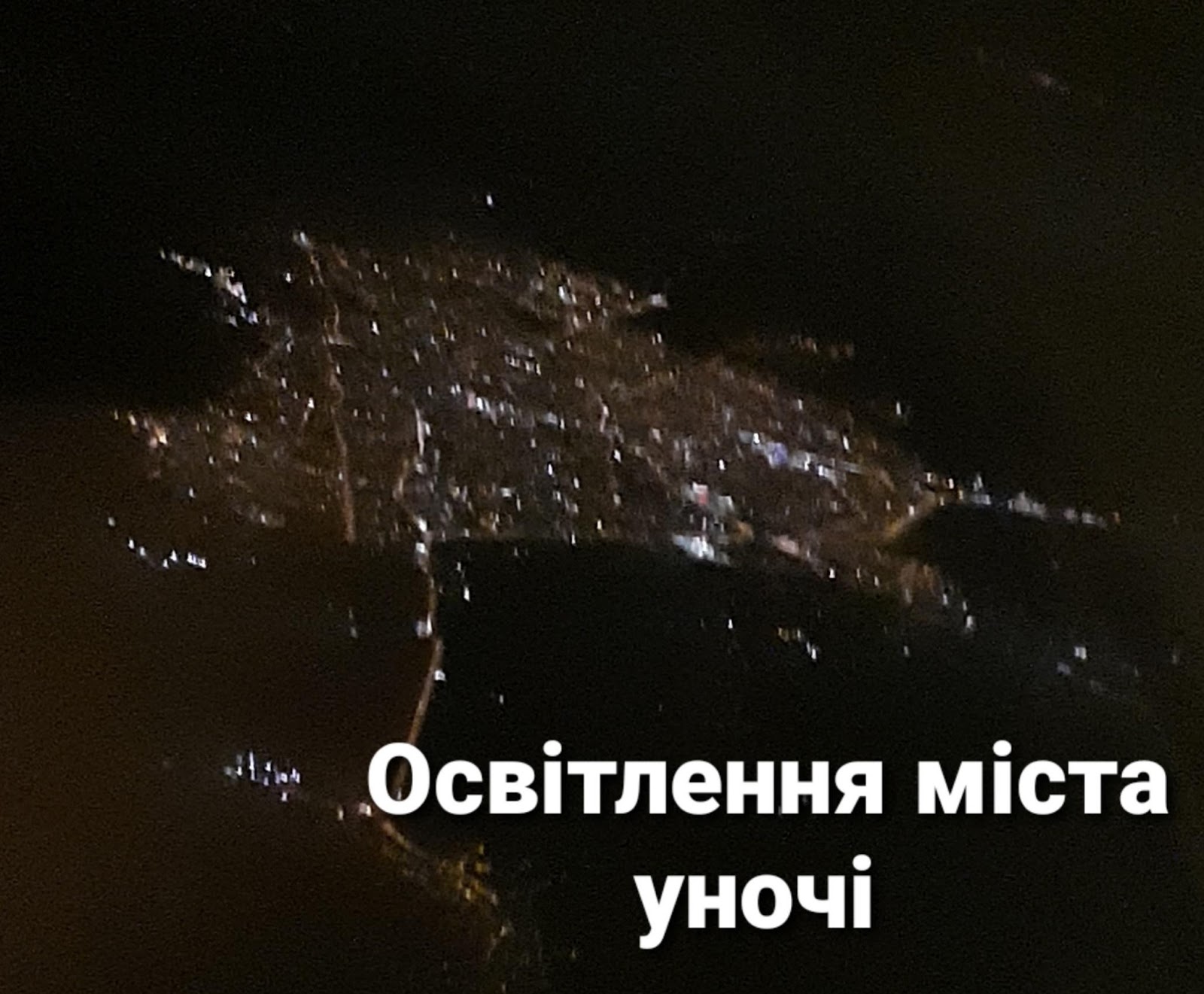 2.	Як ми знаємо, Сонце також є зіркою. Тоді чому його видно краще ніж зірки?
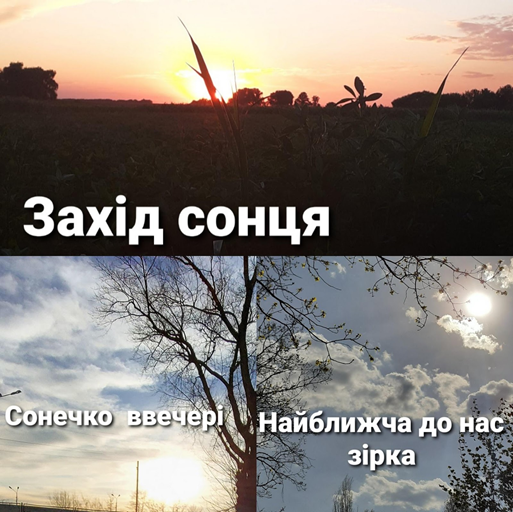 3.	Які прилади використовують для спостереження за небесними тілами?
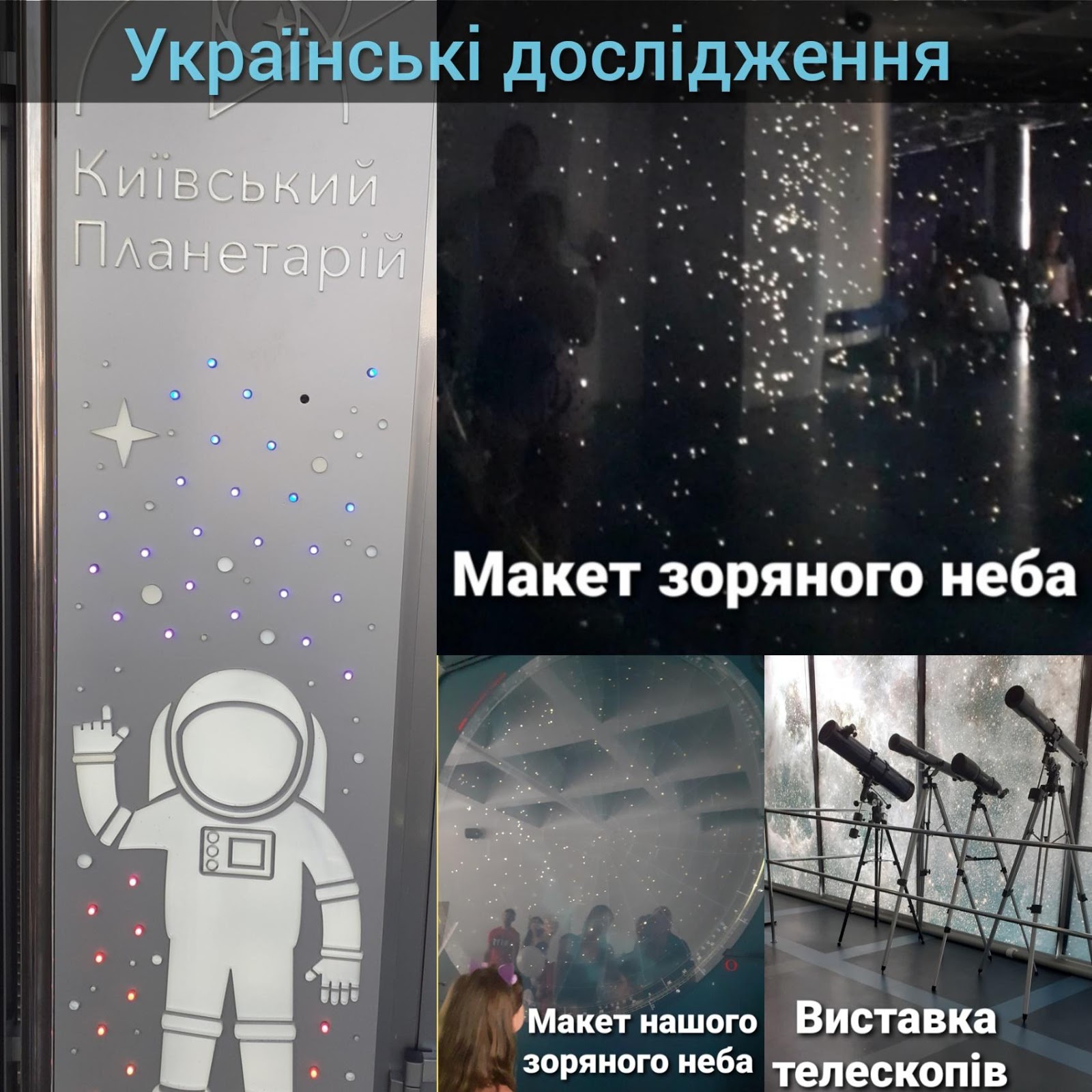 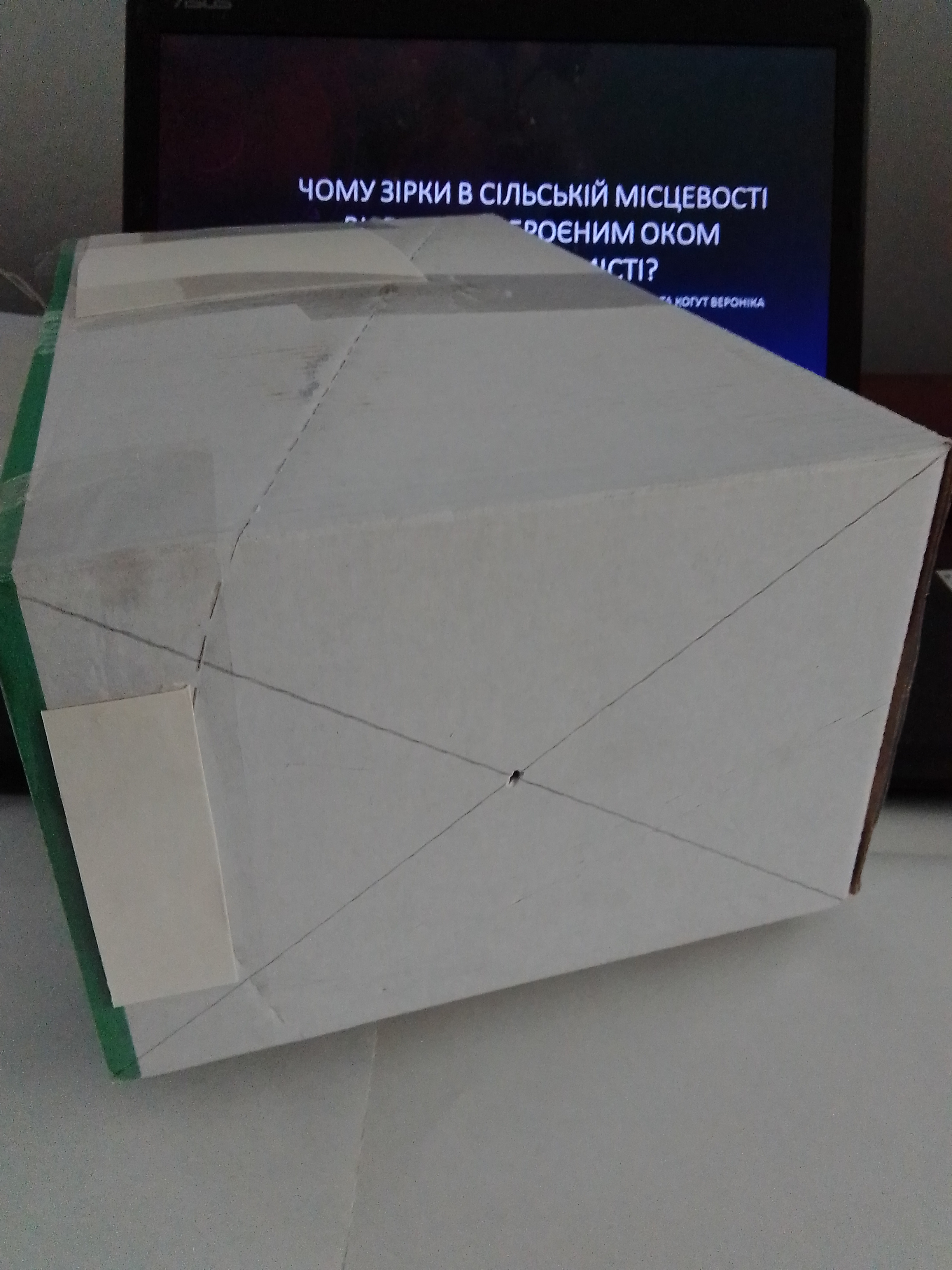 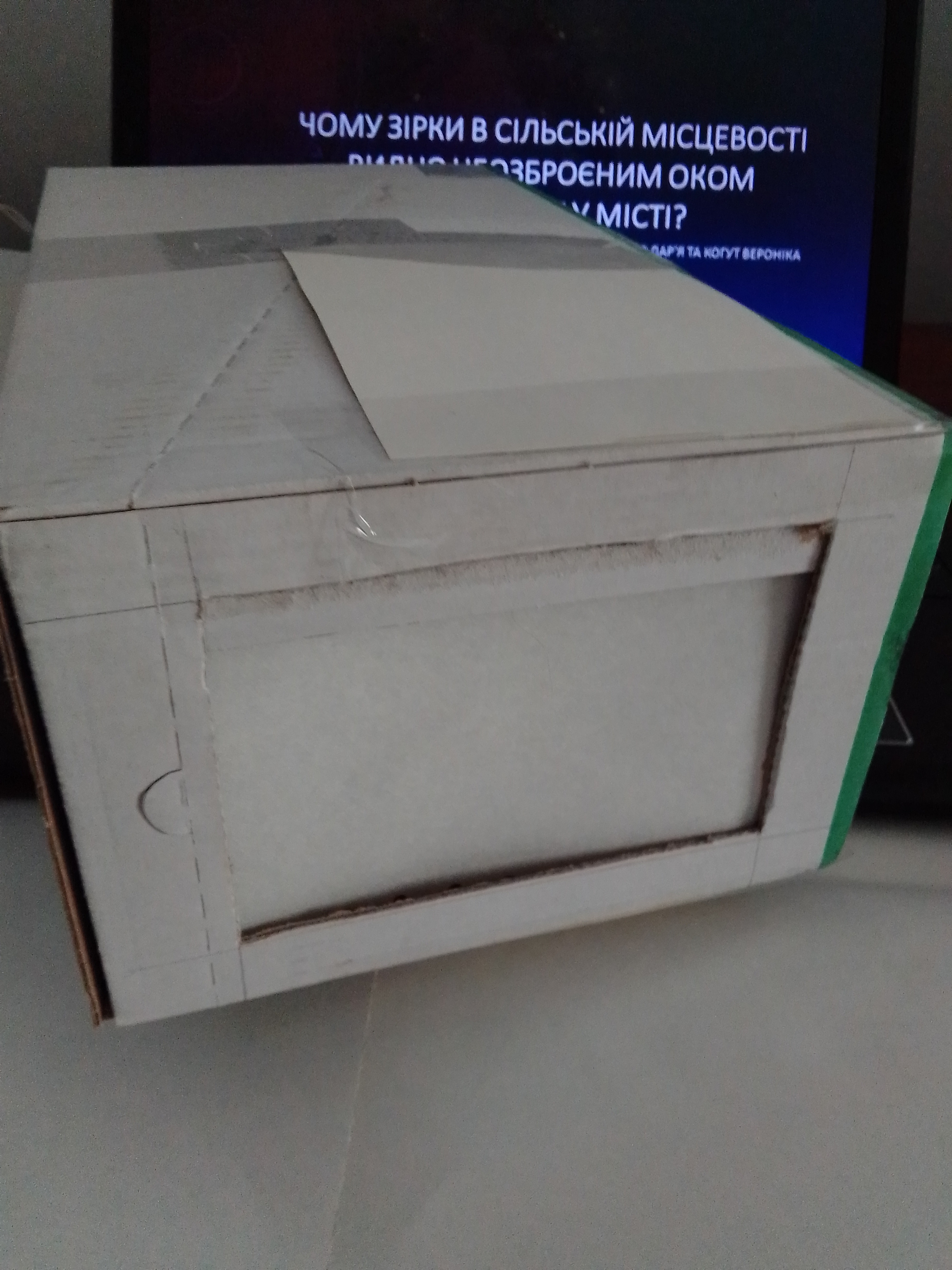 Камера Обскуру
Телескопи
Київський планетарій
4.	Спостереження та експеримент
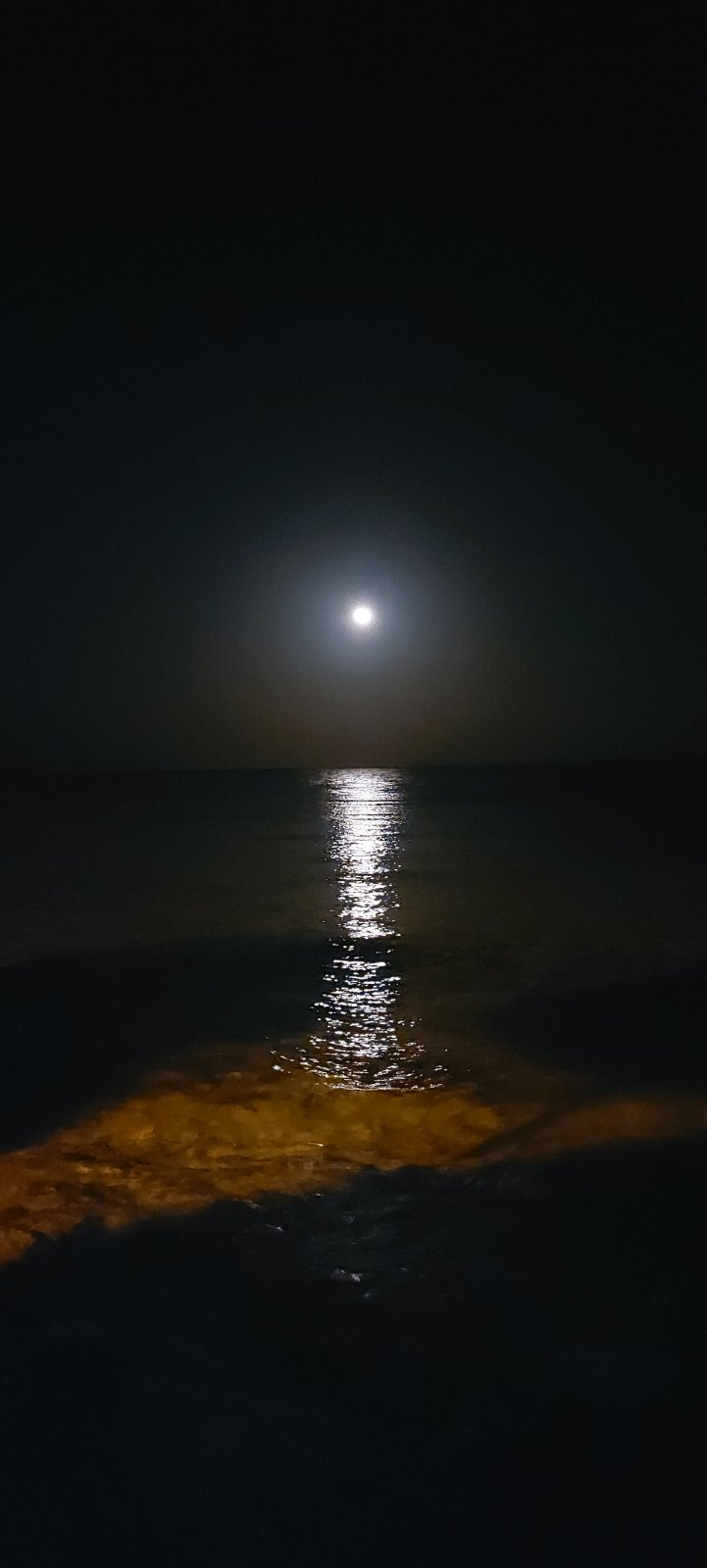 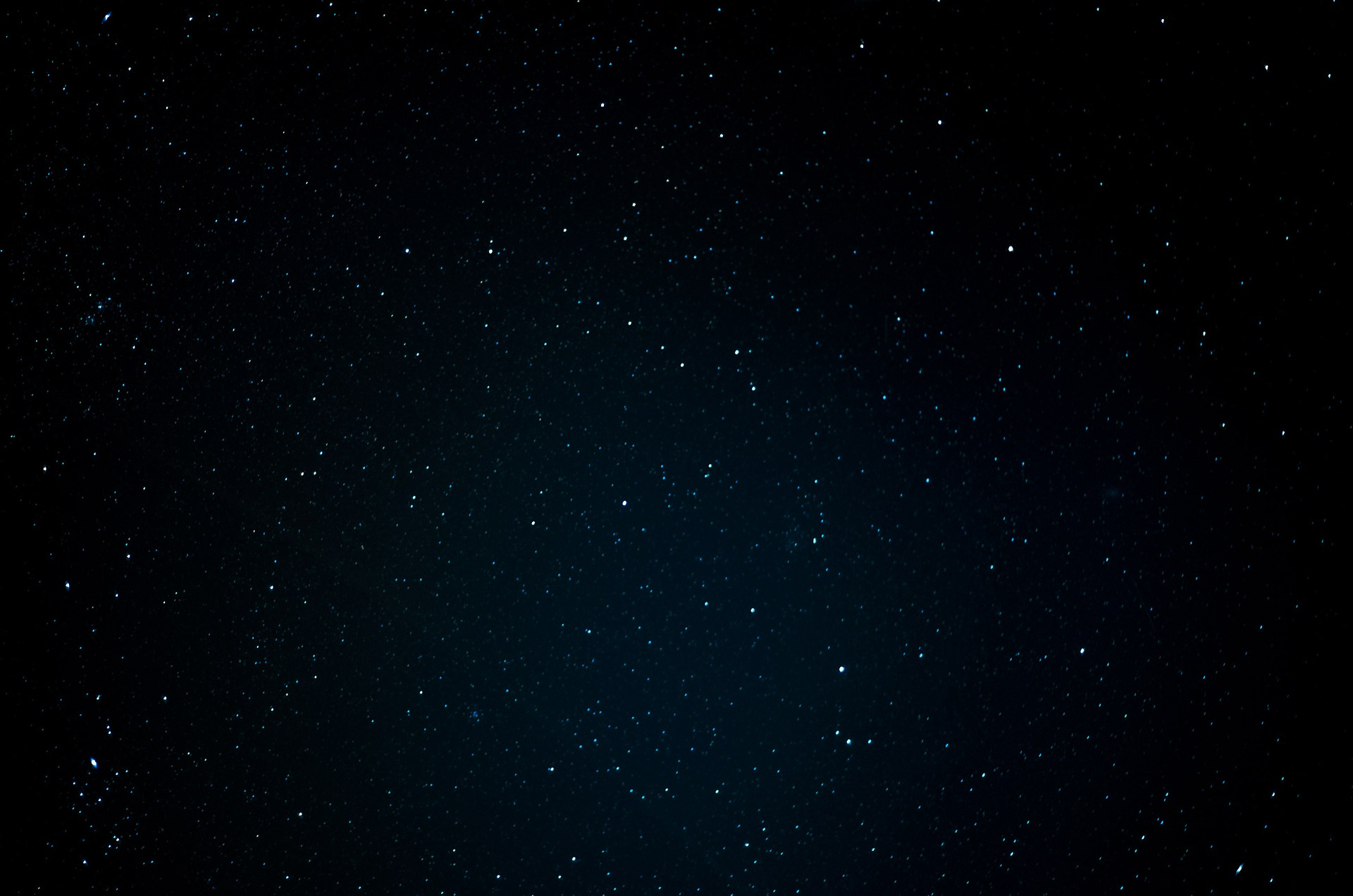 Спостереження за місяцем у телескоп (kinglux 60600) у дворі власного будинку вночі м. переяслав
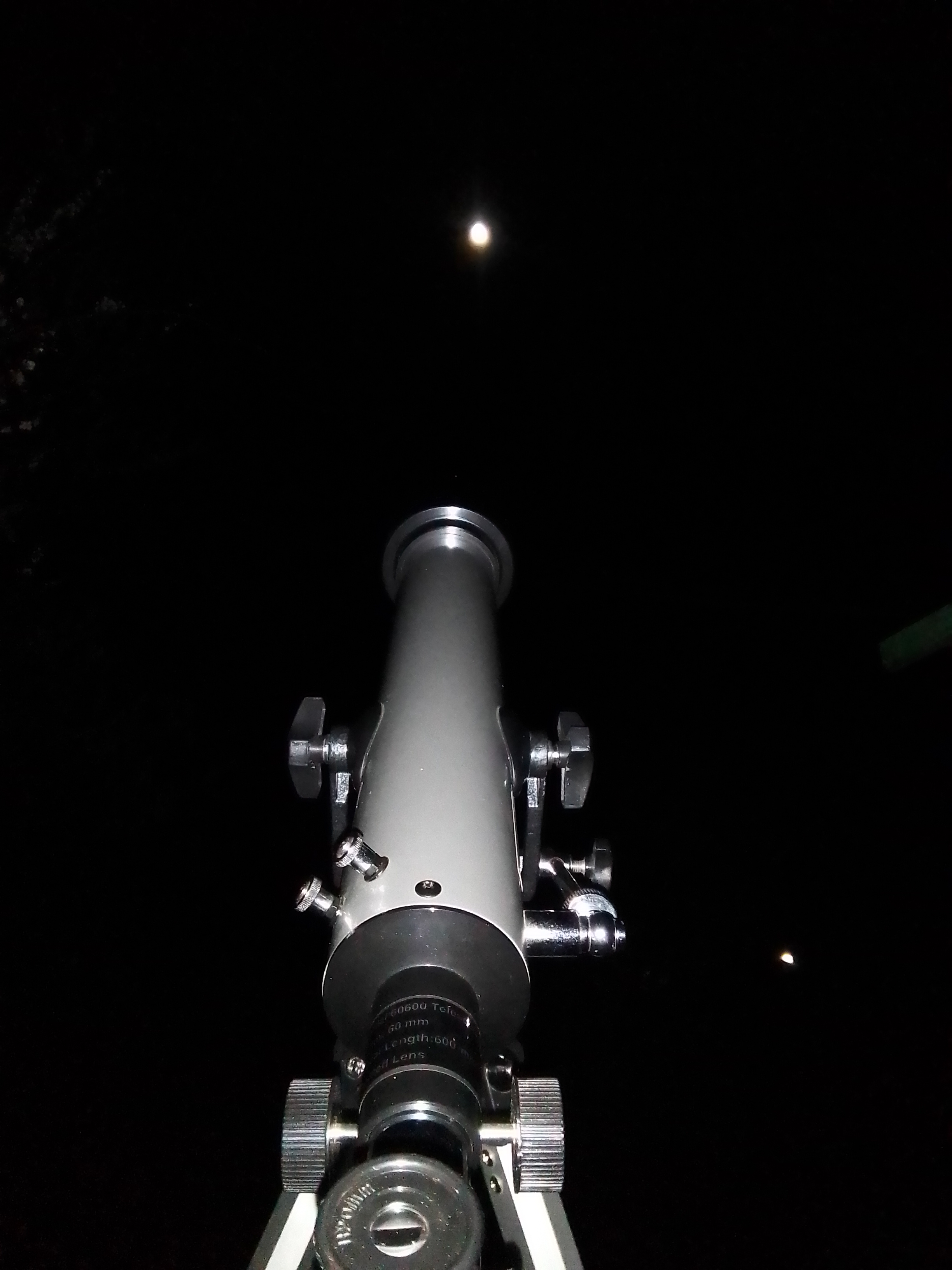 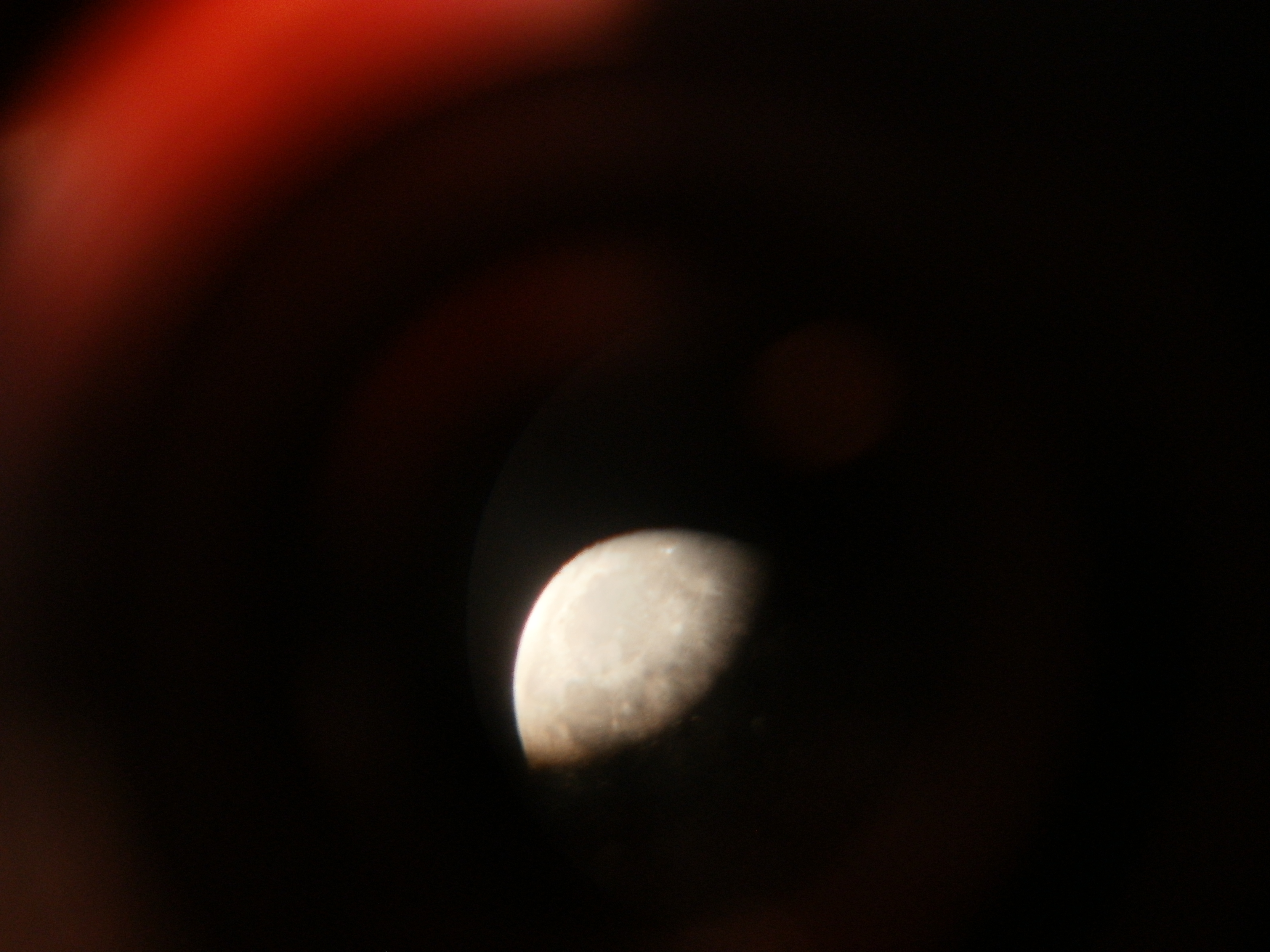 Знімок телескопу  (Telescop 60600) та Місяцю підчас спостереження вночі
Знімок окуляру  телескопу. 
Нажаль  фотокамера смартфону не дозволяє зробити якісний знімок Місяця в окулярі телескопу
Знімки місяця у м. Київ
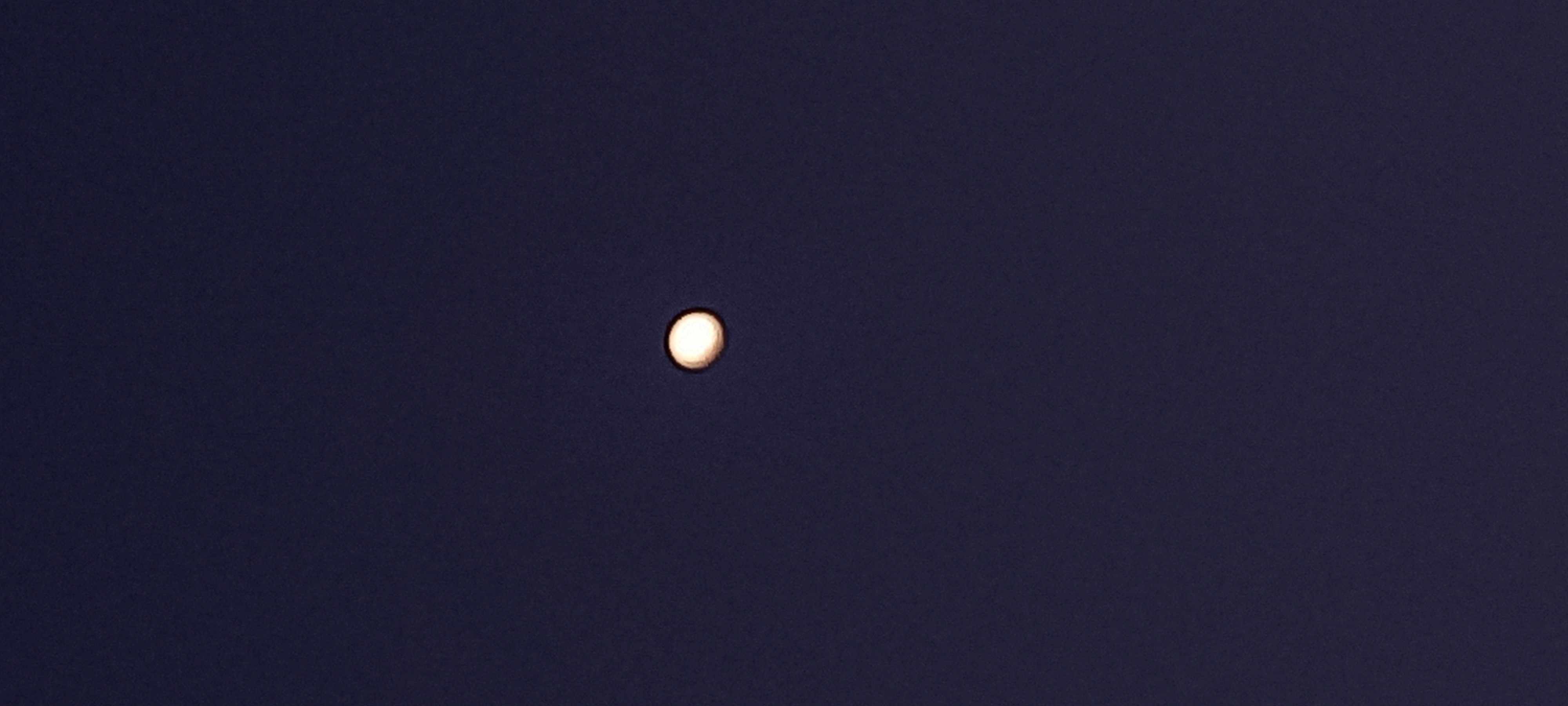 Знімок на фотокамеру смартфона Місяця підчас спостереження вночі
Знімок Місяця зі збільшенням
Висновок. Після спостережень та проведення експериментів, ми можемо зробити висновок. Чим більше штучних джерел світла, які розташовані порад, тим гірше ми бачимо природні джерела світила. Саме тому, у містах, де більше штучних джерел світла (ліхтарі вуличного освітлення, фари авто, світло з вікон кватир багатоповерхових будинків), зірки видно гірше, ніж у селі, де штучних джерел світла менше. Тому, для спостереженням за нічним небом слід обирати ділянку, з меншою кількістю штучного освітлення.